EEEFM Prof.ª Filomena Quitiba  
Piúma/ES, 1º semestre de 2019
DIAGRAMA VÊ: ESTUDANDO PARA O ENEM DE FORMA INVERTIDA
Aluno( s): Isabelly Azevedo de Freitas
Série: 3° ano | Turma: M02 | Turno:  Vespertino Valor:  3,0 pontos
Professores: Lucas -  lucas.perobas@gmail.com
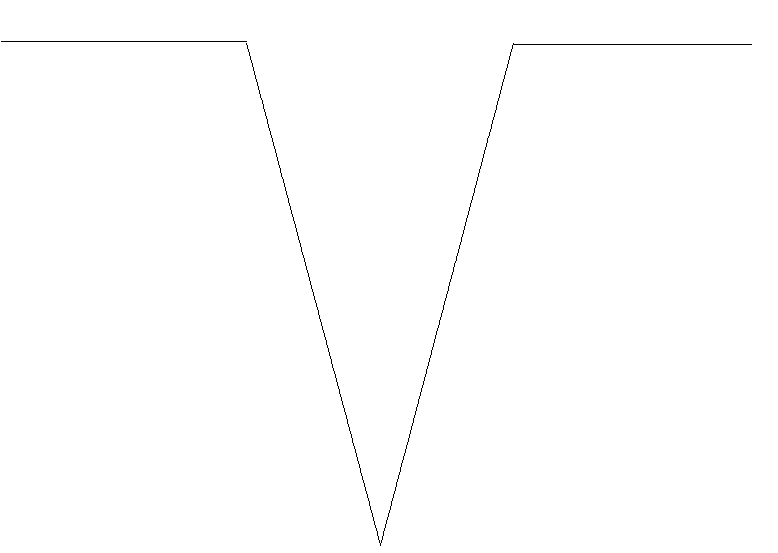 Domínio Conceitual
Domínio Metodológico
Asserções de valor (Conclusão):
Foi consenso que os desafios são grandes na preparação para o ENEM, pois requer dedicação e risiliencia.
Questão básica 
Considerando que as torres e o celular são puntiformes e que estão sobre um mesmo plano, qual o número mínimo de torres necessárias para se localizar a posição do telefone celular que originou a ligação?
Teoria: Ondulatória e eletromagnetismo
Princípios/necessidade didática:
Ondas eletromagnéticas são aquelas que resultam da libertação das fontes de energia elétrica e magnética em conjunto.
Quando se movimenta velozmente, com a velocidade da luz, a energia liberada apresenta o aspecto de onda. Por esse motivo, recebe o nome de onda eletromagnética.
Asserções de conhecimento:
 A letra C esta correta, pois, como temos o tempo de resposta do aparelho em relação à torre e sabemos que a velocidade da onda eletromagnética é constante, podemos determinar a distância do celular em relação à antena. 






Dessa maneira, sabemos que o celular se encontra em uma circunferência de raio d com centro nesta antena, portanto, em posição ainda indeterminada. Para duas antenas, podemos ter o seguinte esquema:
Nessa situação, ainda continuamos com uma         indeterminação, pois o celular poderá estar nas posições P1 e P2. Para, finalmente, determinarmos a posição exata do aparelho celular, iremos precisar de uma terceira antena, conforme o esquema. 
Concluímos, então, que são necessárias, no mínimo, 3 antenas para determinarmos a posição única P em que se encontra o aparelho celular.
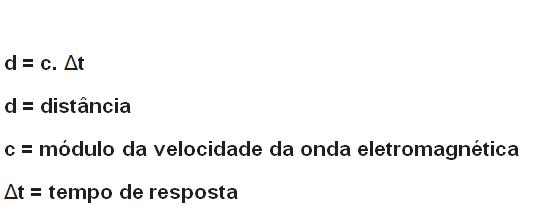 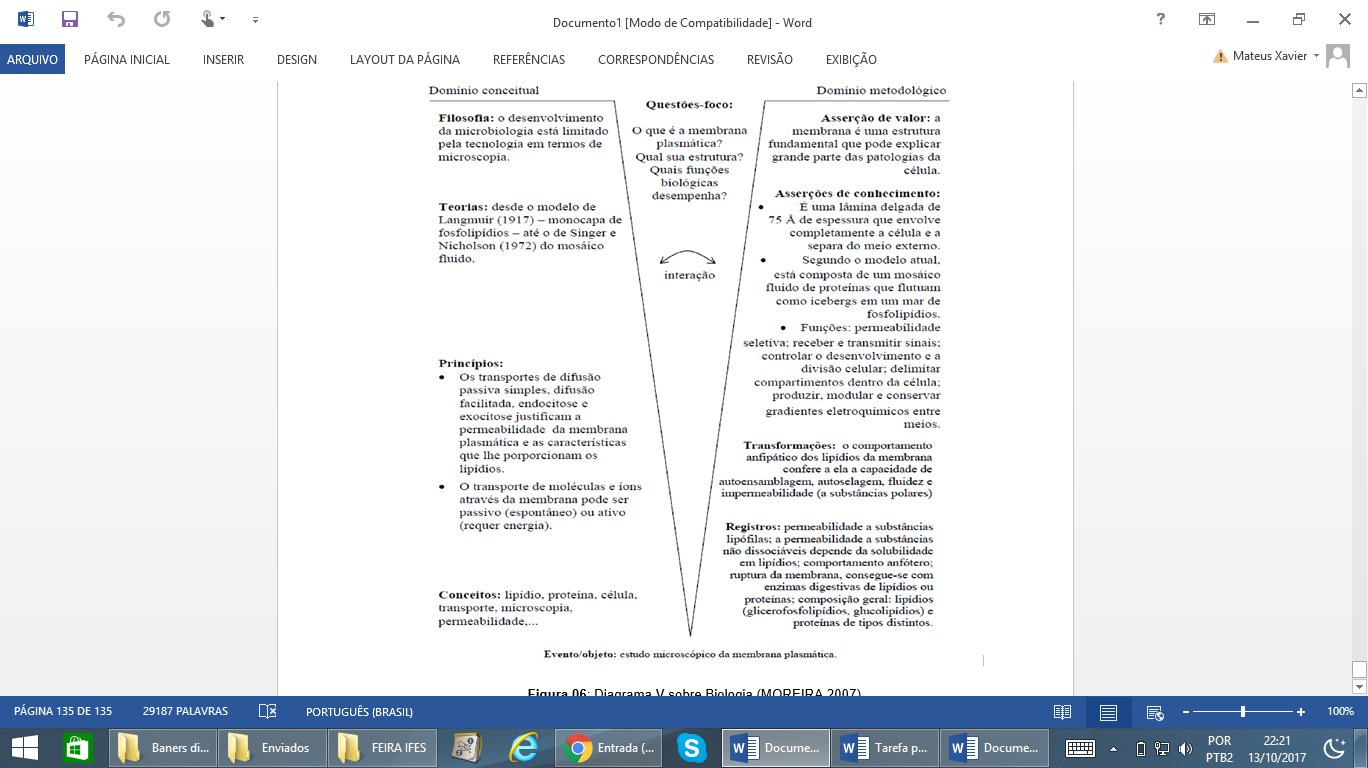 Conceitos: Conhecimentos básicos e fundamentais de física, como, ondas, magnetismo, energia,  
Sentença Descritora: Aplicar conhecimentos geométricos na determinação da localização de um ponto no espaço.
Competências socioemocionais: 
Aprender a conhecer: Raciocínio e Aprender a aprender. 
Aprender a fazer: Protagonismo. 
Aprender a ser: Construção e Execução do Projeto de Vida.
Competências socioemocionais na BNCC:  
Valorizar e utilizar os conhecimentos historicamente construídos sobre o mundo físico, social, cultural e digital para entender e explicar a realidade, continuar aprendendo e colaborar para a construção de uma sociedade justa, democrática e inclusiva.
 Utilizar tecnologias digitais de comunicação e informação de forma crítica, significativa, reflexiva e ética nas diversas práticas do cotidiano ( incluindo as escolares) ao se comunicar, acessar e disseminar informações, produzir conhecimentos e resolver problemas.
Interpretações: 
Errada, pois com apenas uma torre, determina-se apenas  a distância até o telefone celular, e não sua posição exata.Com apenas uma torre, o telefone celular pode estar em qualquer posição sobre uma circunferência centrada na torre e de raio igual á distância determinada.     
b) Errada, pois com apenas duas torres, determina-se duas posições possíveis para o telefone celular, e não sua posição exata, com apenas duas torres, o telefone celular pode estar em qualquer uma das posições determinadas pela intersecção das duas conferências   centradas nas duas torres.  
c) CORRETA
d) Errada, pois com apenas três torres é possível determinar  a posição do telefone celular.
e) Errada, pois com apenas três torres é possível determinar  a posição do telefone celular.
Competências Cognitivas:
Competência de ÁREA 1 – Compreender as ciências naturais e as tecnologias a elas associados como construções humanas, percebendo seus papeis nos processos de produção e no desenvolvimento econômico e social da humanidade. 
Habilidade H2 – associar a solução de problemas de comunicação, transporte , saúde ou outro, com o correspondente desenvolvimento cientifico e tecnológico .
Interpretação: ver imagem abaixo
Registros / Dados: Opções:
A) Uma. B) Duas.C) Três. D) Quatro.E) Cinco.
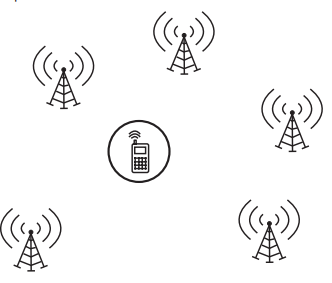 Evento 
ENEM: 2015 | Questão: 50 , caderno branco|
Para obter a posição de um telefone celular, a polícia baseia-se em informações do tempo de resposta do aparelho em relação às torres de celular da região de onde se originou a ligação. Em uma região, um aparelho está na área de cobertura de cinco torres, conforme o esquema:
Considerando que as torres e o celular são puntiformes e que estão sobre um mesmo plano, qual o número mínimo de torres necessárias para se localizar a posição do telefone celular que originou a ligação?
[Speaker Notes: Suporte: www.wikifisica.com; https://curriculointerativo.sedu.es.gov.br/  e https://sedudigital.wixsite.com/preenemdigital]